WHILE YOU WAITWhat Digital Literacy skills can be taught by allowing students to have mobile phones in classrooms?
https://yoteachapp.com/Should_Mobile_Phones_Be_Used                                   Room Password: it4k12
[Speaker Notes: RYAN
Warm up activity –Give participants about 5 minutes to respond 
Discuss: 
Were you surprised with any of the responses?
What can teachers do with this data? 


Possible answers include: create a pros and cons list and discuss, calculate percentages of yes versus no, create a PSA video either for or against using mobile phones, etc.

How does this activity assess digital literacy?
Social Emotional Competency (respectfully responding to a post) and Photo-visual Thinking (understanding meanings represented by the icons of an app)

Community of Inquiry connection:
-use an icebreaker to a course and Social Presence –community building]
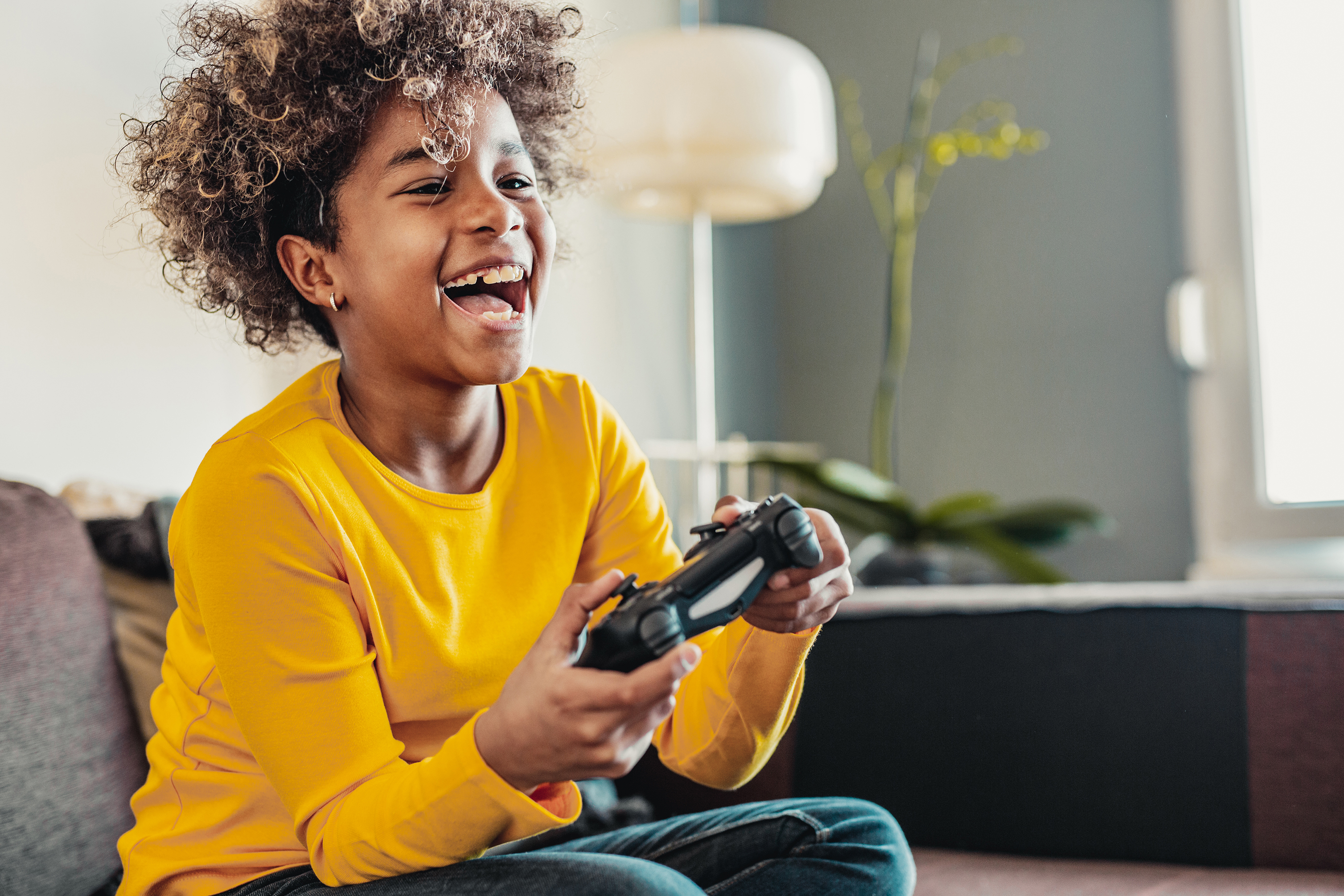 You Can't Pause the Game!  What the Grade 4 Students Want You to Know
Ryan McKenzie and Kim Froehler
[Speaker Notes: Introduce ourselves and what we do...
Ryan's story –Uni Gorilla Tag]
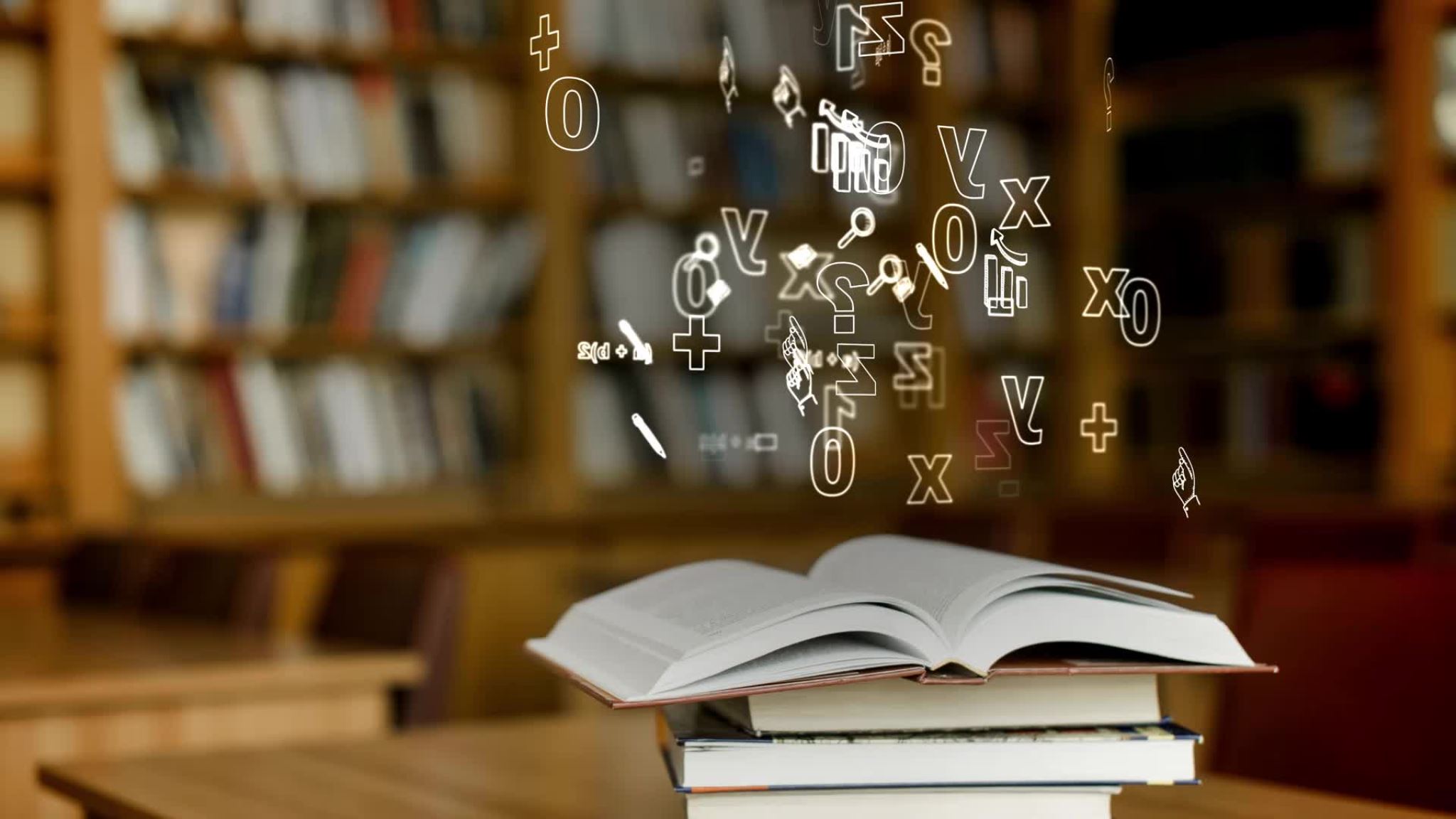 Digital Literacy is...
the "ability to make informed judgments concerning what one found online" (Gilster, 1997)

the ability to use "complex thinking competencies" such as
Cognitive
Motor
Emotional and social skills." 
(Eshet-Alkalai, 2012)
[Speaker Notes: KIM
Do you agree or disagree with these definitions? Why or why not? 
Any skills related to living and working with the digital world...]
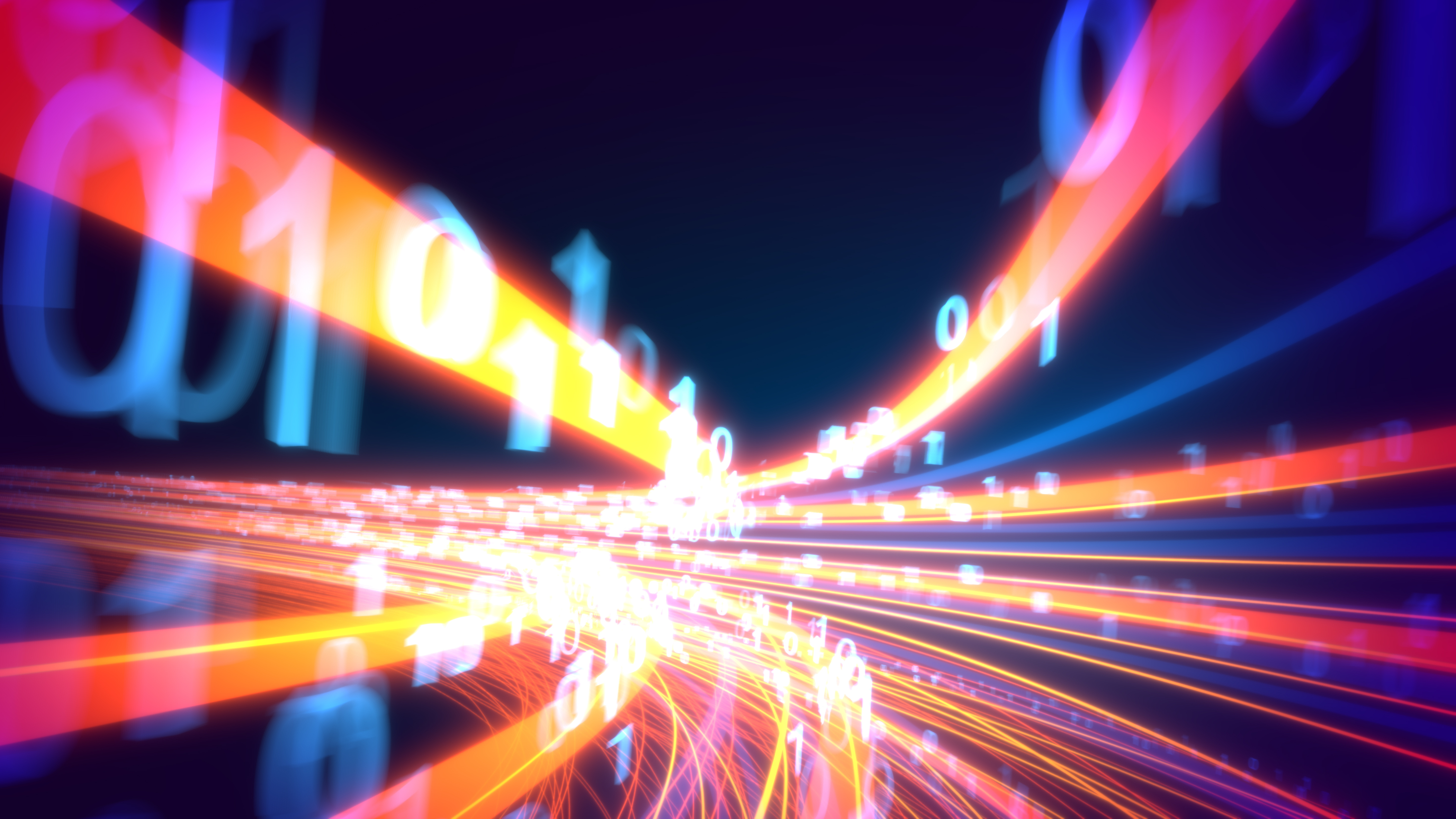 Digital Literacy is
"more than just arming oneself with the technical abilities to operate digital devices, tools, and surfing the Internet..." (Porat, et al, 2018)
[Speaker Notes: KIM
It's more than technical skills...]
Assessing Digital Literacies
In 2018, a study published in "Computers and Education" assessed 280 junior high students' digital literacies using criteria from six different categories "...with the aim of comparing participants perceived digital literacy competencies and their actual performance in relevant digital tasks.  (Porat et al., 2018)
[Speaker Notes: KIM – rated themselves the best for SEL and their performance was the worst]
Perception versus Reality
"The findings showed that only a few of the participants' perceived skills were related to their actual performance...

The gap was most evident in social-emotional skills, which were, on average, perceived by students as their strongest skills, while their actual performance was very low." 
(Porat et al., 2018)
[Speaker Notes: In light of this, what does this mean for the Digital Literacy survey that was conducted in 2021-22 with gr 4/5 students from School District 5 (the results of this survey were covered in the first part of the presentation by Ryan McKenzie)?

We need to find practical ways to accurately assess students knowledge, skills, and abilities to obtain more accurate data.

We can use the framework that was used in the study from 2018 as our first steps.]
What we did – SD5 FESL Team 2021-22
[Speaker Notes: Ryan –over 200 grade 4 students, over 30 Teachers and Teacher Librarians across the district – met multiple times (two groups) base survey, modified it and then was given to students...
Scope and Sequence – working on that for a few years
Resources – curating continues]
You Can't Pause the Game
Results from the SD5 grade 4 student Digital Literacy Survey
FOLLOW ALONG
Online Activity
Access
Technology Skills
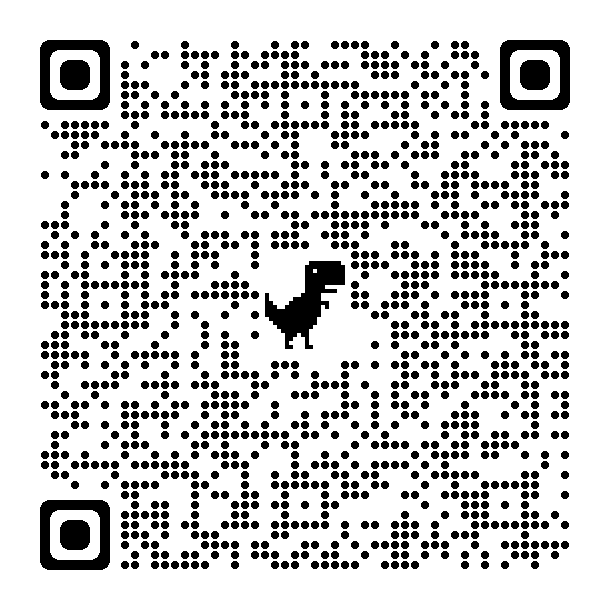 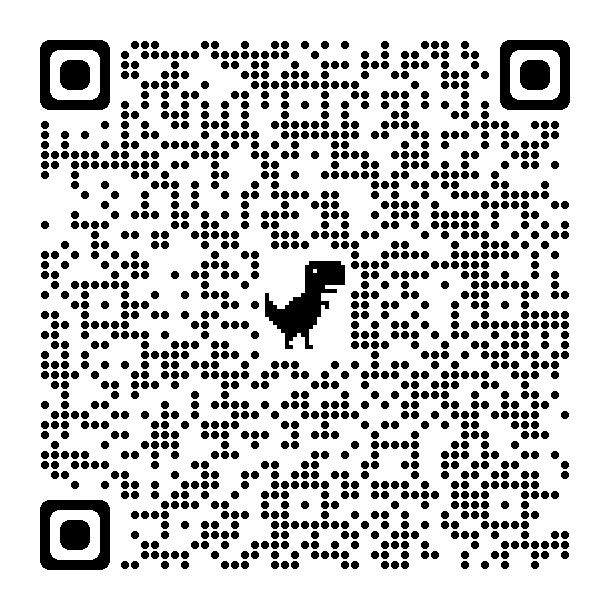 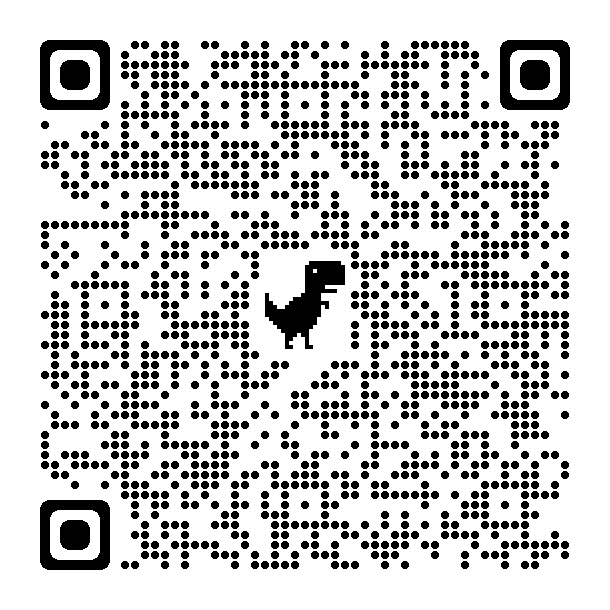 [Speaker Notes: Ryan – will open up the results

You can't pause the game! - more social environment than we think – home environment]
Social Skills
Technical Skills
Tools
LMS
SD5 Resources
Resources for Teachers and Students
Book List
Digital Literacy Competencies
Eshet-Alkalai (2012)
[Speaker Notes: Definitions taken directly from Table 2 Comparisons of DL measurements –self evaluation and performance  (Porat et al., 2018) These definitions are in the handout provided.

Photo-visual literacy: Understanding information presented in illustrations, maps, and meanings represented by icons of an app

Reproduction literacy: Addressing things that other people wrote online when writing a new text of my own, connecting between a number of different online sources when writing a new text of my own, using others' illustrations to create a new illustration/collage of my own, using others' videos to create a new video of my own

Information literacy: Finding the information I'm looking for on the internet, identifying incorrect or inaccurate information in a list of internet search results, comparing information from different websites to check whether the information I found is reliable

Branching literacy: Navigating my way through a complex website with many webpages, constructing meaning from information on a website with many web pages, not "getting lost" on a website with many web pages

Social emotional literacy: Being careful not to post personal information about myself when I send a message through email, forum, SMS, WhatsApp, Facebook, etc., Being careful not to post personal information about my friends when I send a message through email, forum, SMS, WhatsApp, Facebook, etc., staying aware of the possibility that a message that I wrote in an email, forum, SMS, WhatsApp, Facebook, etc., could reach other people, such as parents or teachers, respectfully relating to the opinions of others when responding through email, forum, SMS, WhatsApp, Facebook, etc., 

Real-Time Thinking literacy: Ignoring ads that pop up while looking for information for an assignment, ignoring messages that pop up (for example, friends' statuses) while looking for information for an assignment, responding and reacting quickly when I’m playing a digital game or simulation]
Photo Visual Literacy
Competencies
Students must navigate the software by intuitively understanding the icons and symbols without direct instruction from the teacher
Digital Task
Use a "new to students" software to create a greeting card 
Software or Resources
sketch.io

(Porat et al, 2018)
[Speaker Notes: Researchers used pixlr (but it requires a sign in)
Sketch.io is free and icon based]
Reproduction Literacy
Competencies:
Remixing others' ideas, videos, or connecting between a number of different online sources when writing a new text of my own
Digital Tasks
Create an original text by combining, rewriting, and connecting information
Create a digital poster or presentation for a given topic and "digitally recycling" information found on the internet
Software or Resources
Microsoft Word/PowerPoint
Scratch 
(Porat et al, 2018)
[Speaker Notes: Researchers used pixlr (but it requires a sign in)
Sketch.io is free and icon based]
Information Literacy
Competencies:
Finding information on the internet
Evaluating information on a website as being reliable, objective
Comparing information on different websites
Digital Task:
Choose a topic and find 5 websites related to the topic and evaluate the information
Software or Resources
Boolean Operators (AND, OR, NOT, etc.) 
BC Digital Classroom resources (World Book, Gale, etc.)

(Porat et al, 2018)
[Speaker Notes: Researchers used pixlr (but it requires a sign in)
Sketch.io is free and icon based]
Branching Literacy
Competencies:
Navigating through a complex website and not "getting lost"
Constructing meaning from information on a website with many webpages
Digital Tasks:
Create an online travel guide to a city they have never visited including a map, schedule, and information about the destination
Software or Resources 
Google Earth, Google Maps
Wander app (VR)
YouTube 
Other websites

(Porat et al, 2018)
[Speaker Notes: Researchers used pixlr (but it requires a sign in)
Sketch.io is free and icon based]
Social Emotional Literacy
Competencies
Not posting personal information about self or others online
Aware that messages written online could be reach other people
Respectfully relating to the opinion of others when responding online
Tasks:
Participate in workshops, lectures, special projects related to internet safety
Think about the positive and negative aspects of the topic, express their opinion and importance of responding appropriately online
Software or Resources
Blogging
Debates



(Porat et al, 2018)
[Speaker Notes: Researchers used pixlr (but it requires a sign in)
Sketch.io is free and icon based]
Kialo – Discuss & Debate
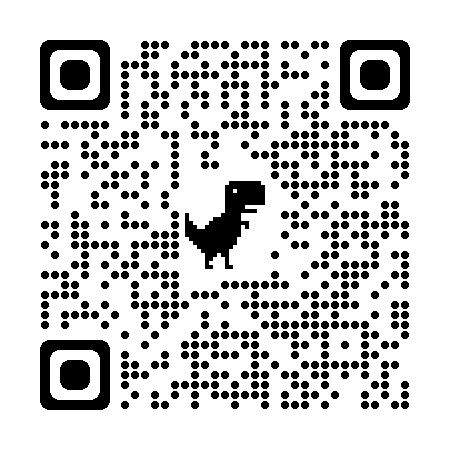 https://www.kialo.com/tags/Technology
(Kialo-edu.com sign up for an account without email)
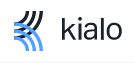 Real-time Thinking Literacy
Competencies
Ignoring ads that pop up when online
Ignoring messages from friends while looking for information on an assignment
Responding and reacting quickly when playing digital games or simulations

Software or Resources
Virtual reality games
Multitasking games -  http://multitaskgames.com/multitask-game.html

(Porat et al, 2018)
[Speaker Notes: Researchers used pixlr (but it requires a sign in)
Sketch.io is free and icon based]